Poster #1
How about taking that essay from jank to dank, bro? 


Consult with a Writin’ Titan coach today!
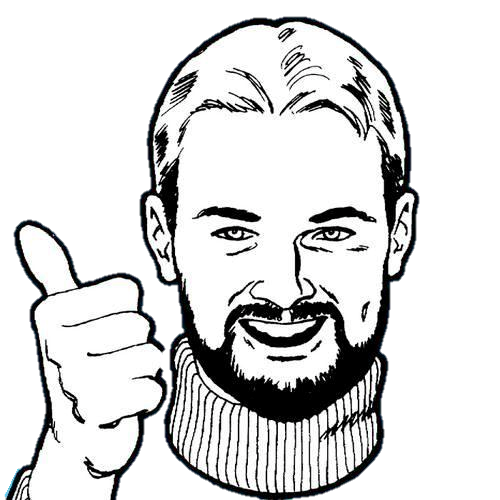 Poster #2
Yes, Tommy.  I was confuzzled about the essay also.  But thanks to the Writin’ Titans, my essay is on fleek!


Get a pass to work with a Writin’ Titan.  They’re totes legit, bae!
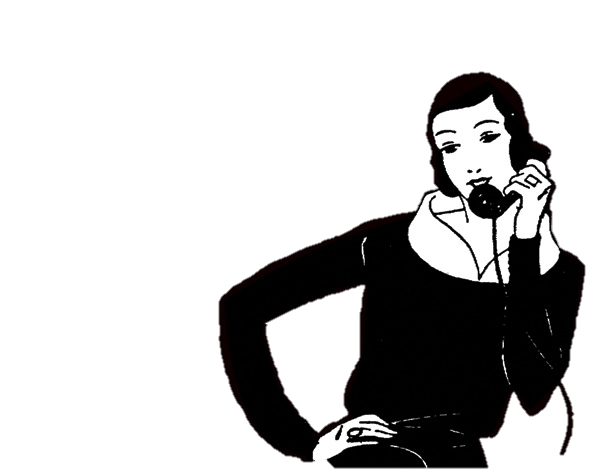 Poster #3
I heard you turned in a gucci essay after working with a Writin’ Titan.


Savage!
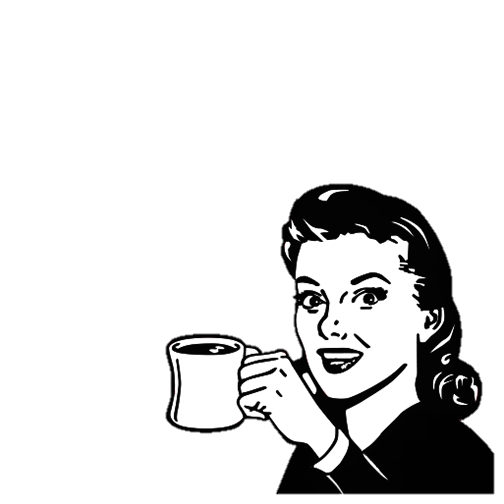 Poster #4
My homeboys informed me that Writin’ Titan coaches could help me with my presentation.


They most certainly did!  *drops mic*
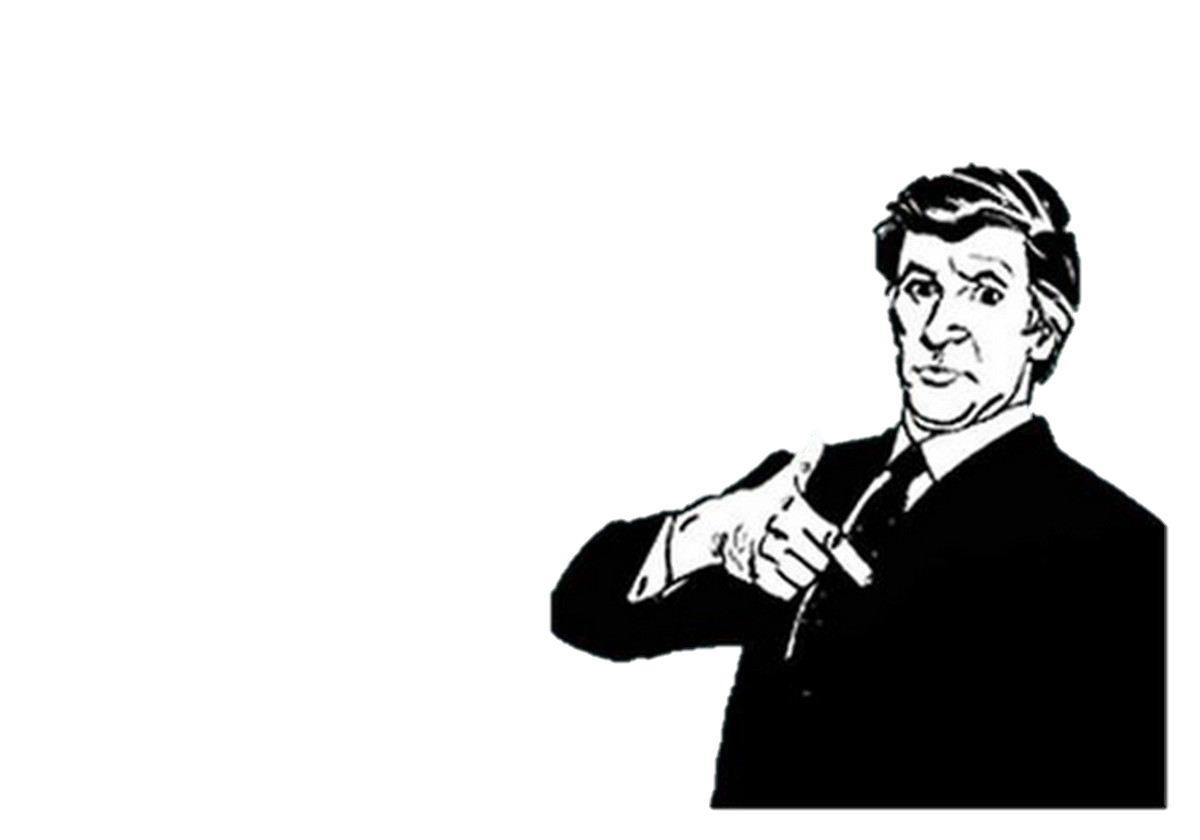 Poster #5
Haters said my essay was trash.  But my essay is now swag, like me. 

How?  The Writin’ Titans, my peeps.  What now, haters?
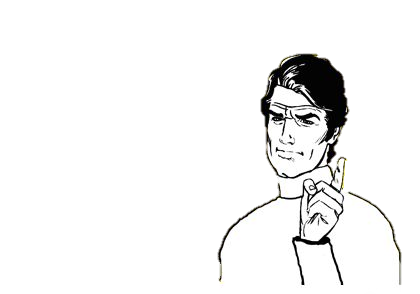 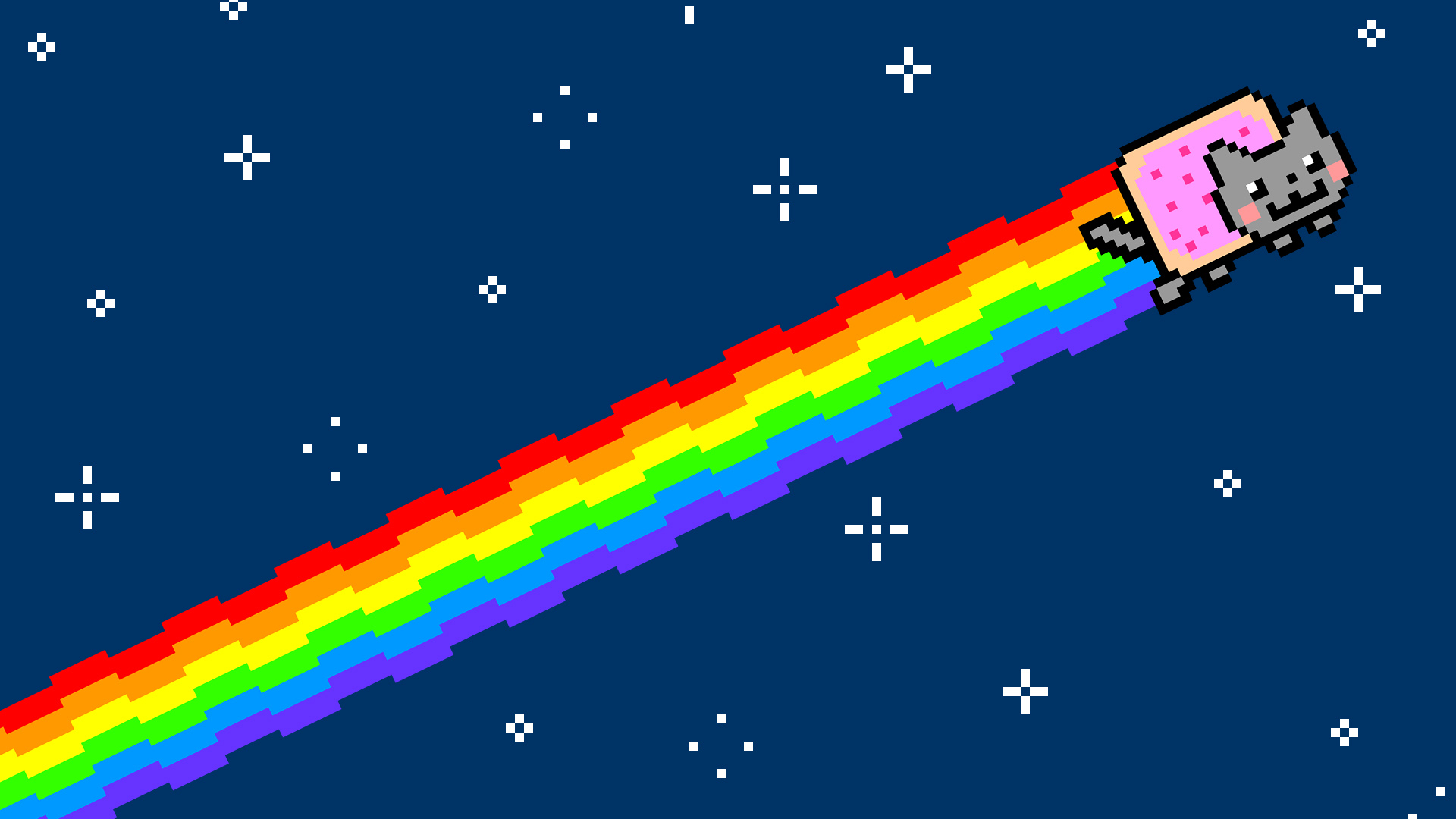 Poster #6
Nyan Cat  for the 
Writin’ Titan Program:
“Meow.”
We’re students helping students get it “write,” since 2013.